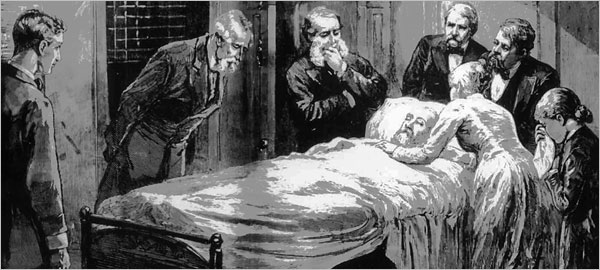 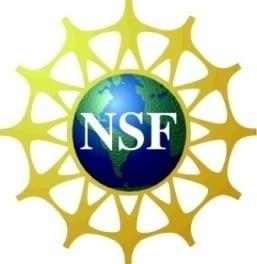 Pedagogical Strategies for Teaching about Alexander Graham Bell’s Metal Detector
Ebone ` B. Pierce 

Dr. Sytil Murphy & Dr. Dean Zollman  
August 6, 2010
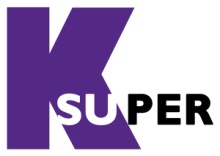 President James Garfield
Alexander Bell’s Proposal
Alexander Bell’s Metal Detector
Modern Day Bell’s Experiment
Student’s Learning of Electricity  and Magnetism
Difficulties
improvements
Terminology and Definitions in physics courses and textbooks1

Difficulty for students to change their initial ideas2

Math skills3

Always using a book for aid4
Try to be consistent and logical1

Break students from closed minded assumptions 2

Math/physics professors should work together on students views of different math problems3

Using tutorials and hands on applications4
First Draft Lesson Plan
Some Properties of Electric Circuits 
Basic electricity relationships
Difference between real and simulated circuit
Build circuits from drawings
Use multimeter to read circuits
Electricity and Magnetism
Circuits
Induction
E & M Together
Lesson Continued
Introduction to Kirchhoff’s Laws
Wheatstone Bridge
Lesson Continued
Bridge with Inductors
Teddy Bear Experiment
L
L
~
L
L
Future Work
Implement lessons with physics students

Get their feedback from the experiment and modify lesson as necessary

Find or develop other lesson plans and materials to conduct an experiment on electricity and magnetism
REFERENCES
1. Thomas D. Rossing. “Magnetic forces and fields: A note on terminology, definitions, and      pedagogy.”  American Physics Journal 28, November, 1994: 957-958.
2. David P. Maloney, Thomas L. O’Kuma, Curtis J. Hieggelke, Alan Van Heuvelen. “Surveying   students’ conceptual knowledge of electricity and magnetism.” American Physics Journal  26, October, 2000: 12-23.
3.  Heidi V. Mauka and Dan Hingley. “Students’ understanding of induced current: Using tutorials in introductory physics to teach electricity and magnetism.” American Physics Journal 16, September, 2005: 1164-1171.
4. Timothy Stelzer, Gary Gladding, Jose P. Mestre, David T. Brookes. “Comparing the efficacy of multimedia modules with traditional textbooks for learning introductory physics content.” American Physics Journal  28, October, 2008: 184-190.
5. Alexander Graham Bell. “An Induction Balance.” American Journal of Science  Jan-Jun, 1883 :22-63.
ACKNOWLEDGEMENTS
Kansas State University
Physics Education Research Group
National Science Foundation PHY-0851599
Dr. Sytil Murphy 
Dr. Dean Zollman
Dr. Larry Weaver
Dr. Kristan Corwin
Entire Physics Department at KSU
QUESTIONS?